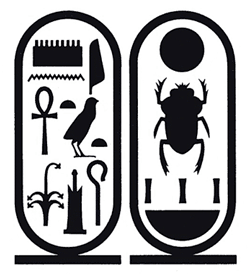 اعداد/ احمد حسن قنديل 
حسام حمدي رمضان
مقدمة
الاسرة : 18
الحكم في عمر التاسعة لمدة تسع سنوات منذ 1334 الي 1325 قبل الميلاد 
والده : اخناتون 
زوجته : عنخ اسن امون
اكتشاف المقبرة
اكتشفت : عام 1922 م
العالم : هوارد كارتر
المكان : مقبرة وادي الملوك 
شكل المقبرة : مساحتها 20000 متر مربع , بها 27 قبرا ملكيا تعود الي تحتمس الاول – امنحوتب الثاني – حور محب والملك توت عنخ امون
وفاته
عملية اختيال قام بها وزيره والدليل انه تزوج من ارملته 
مات في الحرب وهذا سبب الكسر في الساق
وفاته زاهي حواس
تزوج من شقيقته الصغري 
الامراض الجينيه و الوراثية هي سبب وفاته 
قال زاهي حواس ( اننا نعرف انه كان يعاني من مشاكل في القلب و الاوعية الدموية )
المسح للممياء وضح اصابته بالعديد من الامراض : 
احدوداب في العمود الفقري – تشوه في اصبع القدم اليسري الامر الذي ادي الي ضمور في القدم اليسري
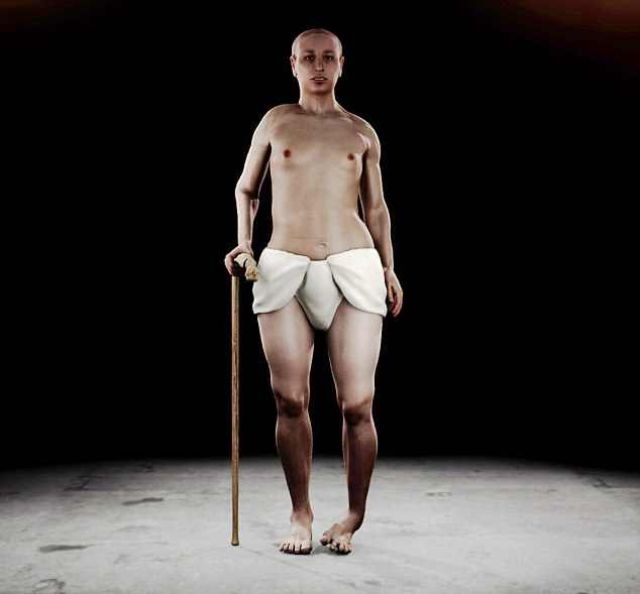 كنوز الملك
الالعاب منذ الصغر-ادوات الكتابة-ملابس وحلي وجميع متعلاقاته 
314 تمثال تسمي بالمجيبة تقوم بالعمل بدلا منه 
32 تمثال من الخشب المذهب للملك والهه العالم الاخر 
صناديق مرسوم عليه المناظر الطبيعية والحروب
143 قطعة من الحلي الذهبية 
درع صنع من الذهب مرصع بالاحجار شبه الكريمة والزجاج الملون
تابع كنوز الملك
التابوت الذهبي يزن 110 كجم من الذهب الخالص
2تابوت من الخشب المذهب
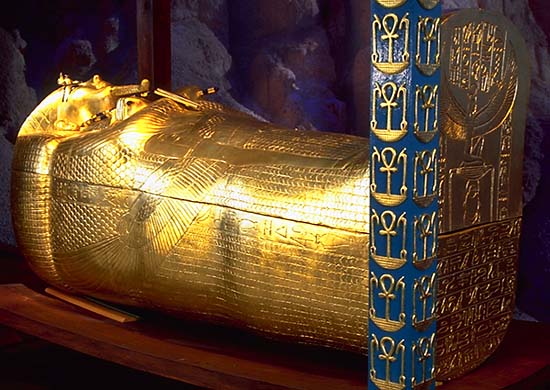 كرسي العرش
الوحيد الذي وصل الينا من الحضارة الفرعونية
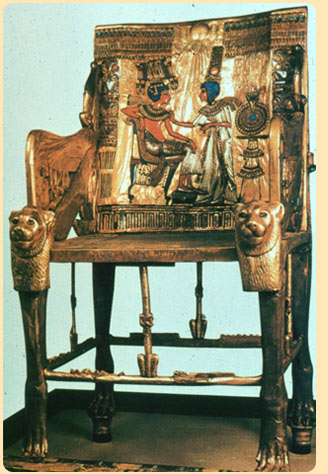 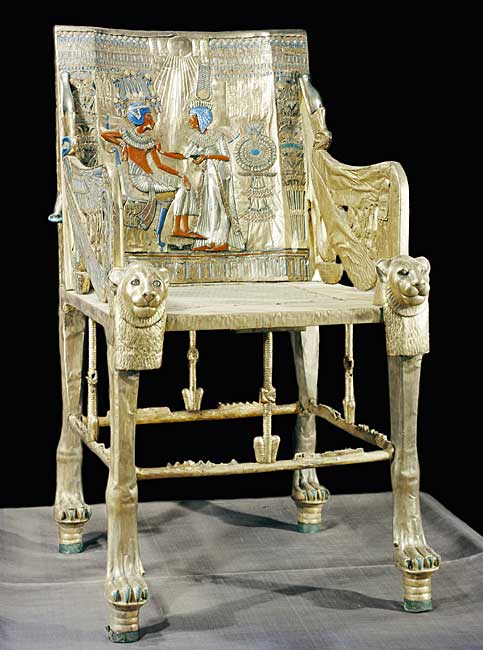 قلادة اله الشمس
مصنوعة من الذهب والفضة –العقيق الابيض المدخن-العقيق الاحمر-حجر الكالسيت-اللازورد-الفيروز-الزجاج البيض والاسود والاخضر والاحمروالزرق 
ارتفاعه 14.9 سم  عرضها 14.5 سم
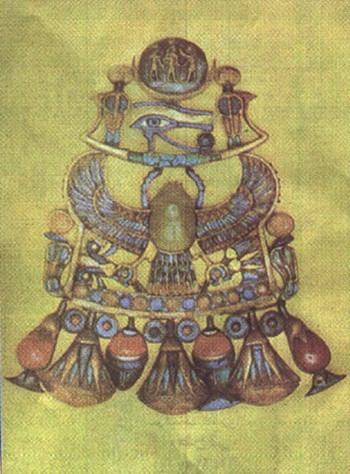 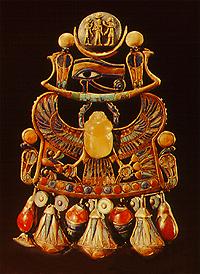 بوق توت عنخ امون
طوله 58 سم     الناقوس 8.8 سم     فم البوق 1.7 سم 
2.6 سم نقطة اتصال الانبوبة بالناقوس 
مكون من جزئين ملحومين بالفضة
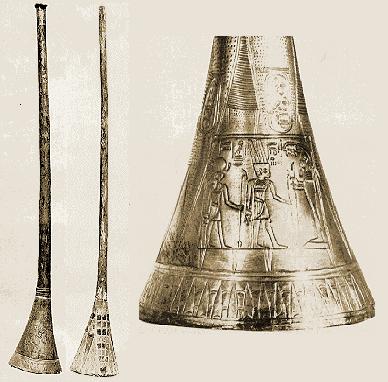 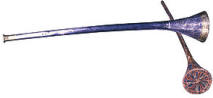 قناع الملك
الجبهة مزينة بالنسرة والكوبرا رمز الملكية والحماية
التشكيل : بالتسخين ثم الطرق 
العين : احجار الاوبسيديان و الكوارتز 
الحاجب والجفن : اللازورد 
زين الصدر بقلادة من الاحجار شبه الكريمة والزجاج الملون  العرض 39.3 سم   الارتفاع : 54 سم
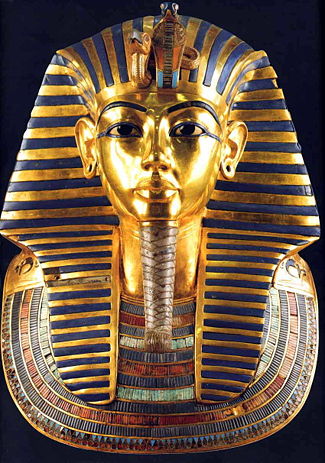 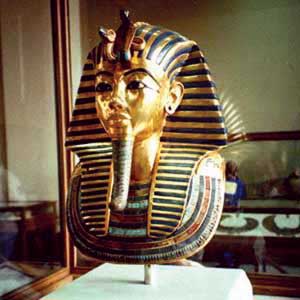 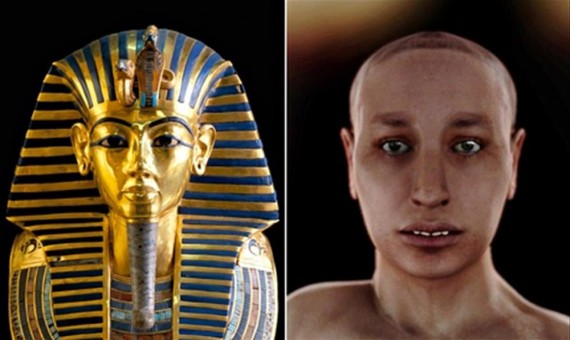 تشوه القناع
المراجع
الهيئة العامة للاستعالامات ==> كنوز الملك توت عنخ امون 
www.thesundaytimes.co.uk
==> حلاقة لحية توت عنخ امون تثير الرعب بين خبراء الاثار  Cnn بالعربية
 ==> تشريح طبقي لمومياء توت عنخ امون يكشف مفاجاة Cnn بالعربية  
 ==> قصص قبور ملك مصر المقاتل ناشونال جرافيك ابو ظبي Youtube 
 ==> كنوز الملك توت Youtube